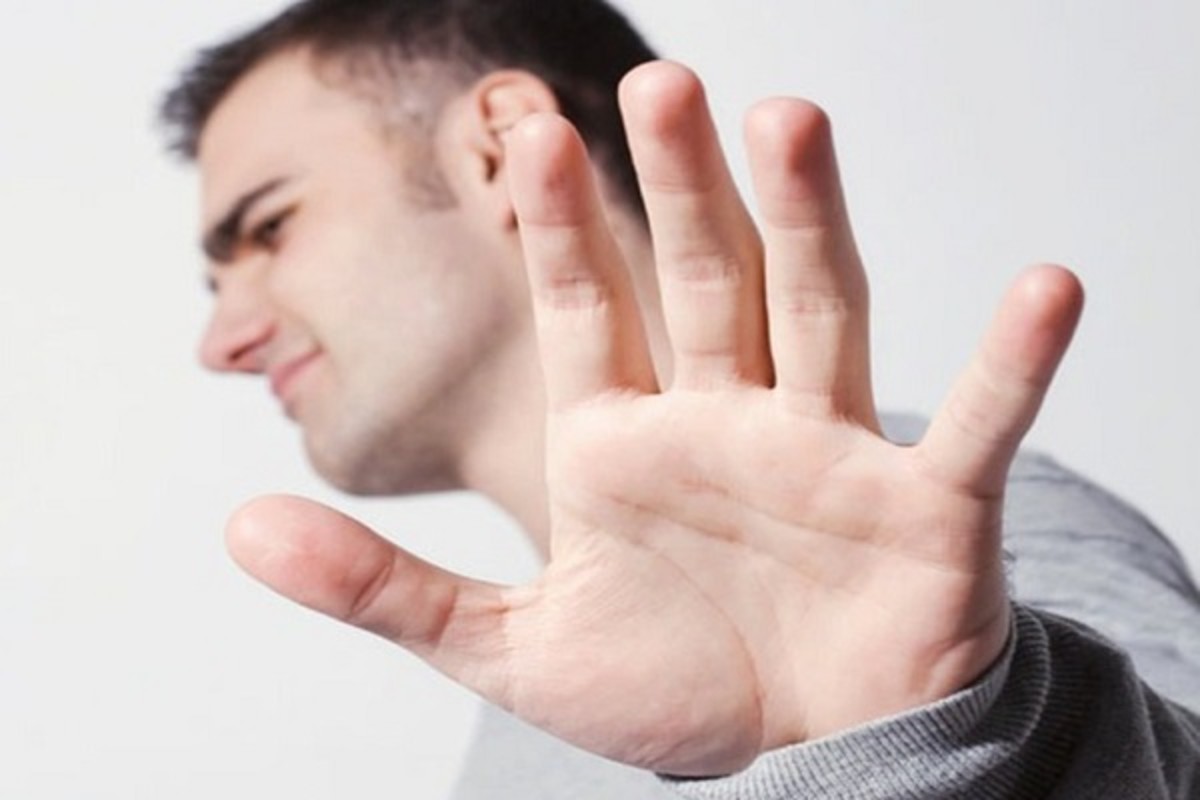 “They Would Not Hear… and I Would Not Listen”
Zechariah 7:8-13
Zechariah 7:8-13
8 Then the word of the Lord came to Zechariah, saying,  9 “Thus says the Lord of hosts: ‘Execute true justice, show mercy and compassion everyone to his brother. 10 Do not oppress the widow or the fatherless, the alien or the poor. Let none of you plan evil in his heart against his brother.’ 11 But they refused to heed, shrugged their shoulders, and stopped their ears so that they could not hear. 12 Yes, they made their hearts like flint, refusing to hear the law and the words which the Lord of hosts had sent by His Spirit through the former prophets. Thus great wrath came from the Lord of hosts. 13 Therefore it happened, that just as He proclaimed and they would not hear, so they called out and I would not listen,” says the Lord of hosts.
Zechariah 7:8-13
8 Then the word of the Lord came to Zechariah, saying,  9 “Thus says the Lord of hosts: ‘Execute true justice, show mercy and compassion everyone to his brother. 10 Do not oppress the widow or the fatherless, the alien or the poor. Let none of you plan evil in his heart against his brother.’ 11 But they refused to heed, shrugged their shoulders, and stopped their ears so that they could not hear. 12 Yes, they made their hearts like flint, refusing to hear the law and the words which the Lord of hosts had sent by His Spirit through the former prophets. Thus great wrath came from the Lord of hosts. 13 Therefore it happened, that just as He proclaimed and they would not hear, so they called out and I would not listen,” says the Lord of hosts.
Introduction to the Context
Book of Zechariah written to Judah after the exile in Babylonian captivity (520-518 B.C.)
They should have learned obedience to God by captivity, but they did not
Zechariah starts by comparing them to their fathers
In the eighth month of the second year of Darius, the word of the Lord came to Zechariah the son of Berechiah, the son of Iddo the prophet, saying, “The Lord has been very angry with your fathers. Therefore say to them, ‘Thus says the Lord of hosts: “Return to Me,” says the Lord of hosts, “and I will return to you,” says the Lord of hosts. “Do not be like your fathers, to whom the former prophets preached, saying, ‘Thus says the Lord of hosts: “Turn now from your evil ways and your evil deeds.”’ But they did not hear nor heed Me,” says the Lord (Zech. 1:1-4).
Like generations before, Jews of that time did same
The History Repeats Itself in Acts 22
In the first 21 verse, Paul speaks of his life history
Paul spoke in a language understood by all
Recounted his upbringing as a Jew
Told of his conversion to Jesus Christ
Jesus appeared to him on the Damascus road
Ananias preached to him & he was baptized
Suffered persecution after conversion
As Paul ends his speech, we read these words:
…Then He [Christ] said to me, “Depart, for I will send you far from here to the Gentiles.” And they listened to him until this word, and then they raised their voices and said, “Away with such a fellow from the earth, for he is not fit to live!”
This generation repeated same mistake – they refused to hear when a word they would not tolerate was spoken
The History Repeats Itself in Acts 22
In the first 21 verse, Paul speaks of his life history
Paul spoke in a language understood by all
Recounted his upbringing as a Jew
Told of his conversion to Jesus Christ
Jesus appeared to him on the Damascus road
Ananias preached to him & he was baptized
Suffered persecution after conversion
As Paul ends his speech, we read these words:
…Then He [Christ] said to me, “Depart, for I will send you far from here to the Gentiles.” And they listened to him until this word, and then they raised their voices and said, “Away with such a fellow from the earth, for he is not fit to live!”
This generation repeated same mistake – they refused to hear when a word they would not tolerate was spoken
The Same Thing Happens Today with Some Groups of People
Atheists (Humanists)
Evolutionists
Materialists
Modernists
Libertines
Faith Only Advocates
Denominationalists
God
Creation
Resurrection
Inspiration
Law
Baptism
Church (singular)
Is It Possible Same Problem May Exist with Brethren & Word…
Authority?
Error?
Fellowship?
Attendance?
Alcohol (Drugs)?
Modesty?
Responsibility?
________________?
Col. 3:17
2 Pet. 3:17; Rom. 16:17
2 Jn. 9-11; Eph. 5:11
Heb. 10:25
1 Pet. 4:1-3; Prov. 23:31-32
1 Tim. 2:9-10; 1 Pet. 3:3-4
Eph. 4:16
If It Is Our Problem, We Need to Remember the Consequence
When Israel Would Not Hear…
God Would Not Listen!

Is It Possible I Have Refused to Hear
& God Has Ceased Listening to My Pleas?